Electrical Circuits, chapter 10
How do charges flow through the components of a circuit?
[Speaker Notes: Recall static electricity is a build up of charge until discharge like a spark jumping from hand to metal doorknob or lightning. Current electricity is electic charges flowing ina circuit througha conductors in a controlled way. 

Static electricity involves charges that build up and stay in the same place on a an object. How could you store the charges to use later?]
Intro to Current Electricity, 5min
https://www.youtube.com/watch?v=kYwNj9uauJ4
Vocabulary for Chapter 10
Current electricity, joule, electric cell, battery, load, circuit, ampere, electron flow, direct current, alternating current, series and parallel circuits, electric potential difference, voltage, volt, voltmeter, cells, resistor, ohm, Ohm’s law,
What is current electricity?
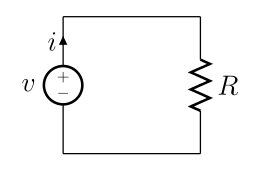 An electric current is a flow of electric charge (electrons) through a conductor (wire).
[Speaker Notes: It can also be carried by ions in an electrolyte, or by both ions and electrons such as in an ionised gas (plasma).


Malcolm and Angus Young developed the idea for the band's name after their sister, Margaret Young, saw the initials "AC/DC" on a sewing machine. "AC/DC" is an abbreviation meaning "alternating current/direct current" electricity.
As slang for "bisexual," c.1940; the notion is of working both ways.]
Parts of an Electric Circuit
Energy source – battery or wall outlet, energy measured in joules (J)
Conductor – wire to conduct electrons
Load – device that converts electrical energy into other forms of energy such as light or sound. Eg. Lightbulbs, speakers, heaters, motors.
Switch – a device for making and breaking the connection in an electric circuit (controls flow of electrons).
Complete circuit: electrons flow freely whole circuit
Incomplete circuit: no electrons flow due to break in circuit (switch is off)
Copy the  Symbols
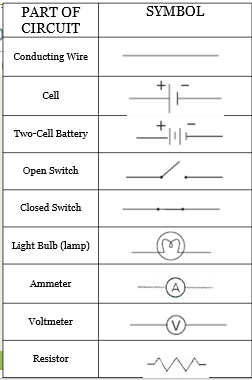 [Speaker Notes: Cell: 2 parallel lines, shorter line is the negative terminal
Some circucuits require >1 cell.]
Copy the  Symbols
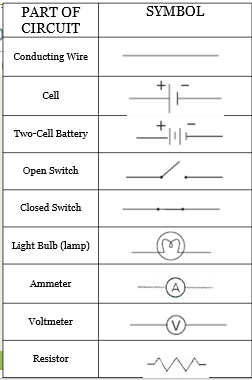 [Speaker Notes: Cell: 2 parallel lines, shorter line is the negative terminal
Some circucuits require >1 cell.]
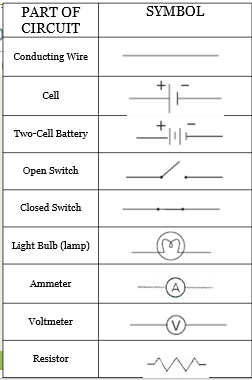 Copy the  Symbols
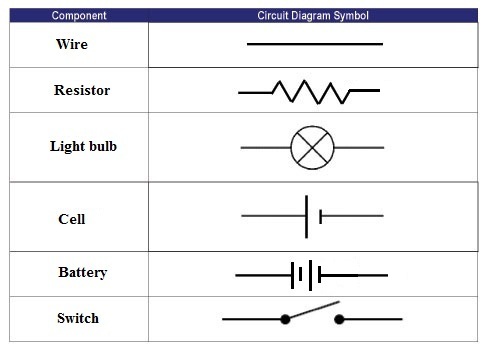 [Speaker Notes: Cell: 2 parallel lines, shorter line is the negative terminal
Some circucuits require >1 cell.]
Switch closes the circuit
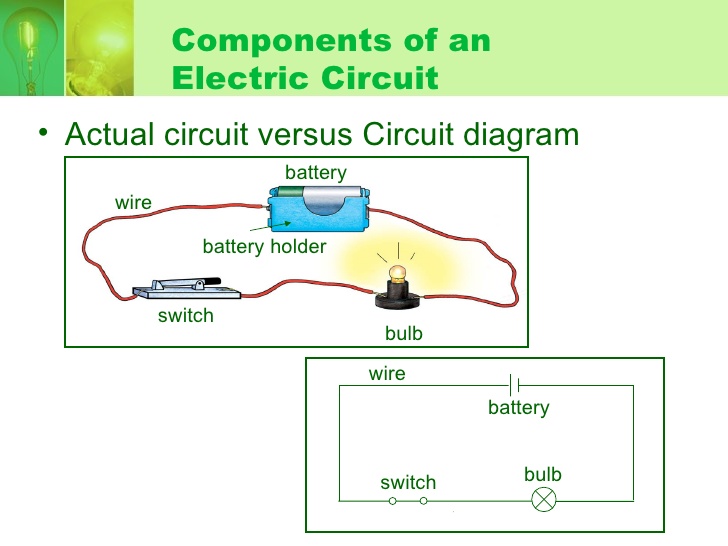 Simple Circuit Diagram
[Speaker Notes: electrons flow out of the negative terminal, through the circuit and into the positive terminal of the source
Posiitve is the long side]
Draw the circuit diagram for this set up
Circuit Diagram
[Speaker Notes: When switch is closed, electrons will flow and the light turns on.  In this diagram, e flow counterclockwise direction from negative terminal though bulb, to positive terminal.]
Direction of Current (p306)
Conventional Current: 
We used to think the positive charges were moving  negative terminal
Electron Flow:  But it is the electrons that are moving from negative  positive terminal (this is correct way)
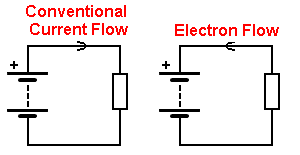 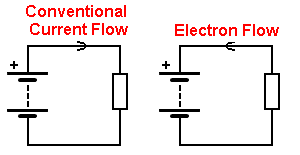 [Speaker Notes: Initially it was thought that positive charges were moving so movement was always described as from positive to neg terminal.]
Circuit Diagrams: What’s the same? Different?
[Speaker Notes: When switch is closed, electrons will flow and the light turns on.  In this diagram, e flow counterclockwise direction from negative terminal though bulb, to positive terminal.]
Two Types of Circuits:
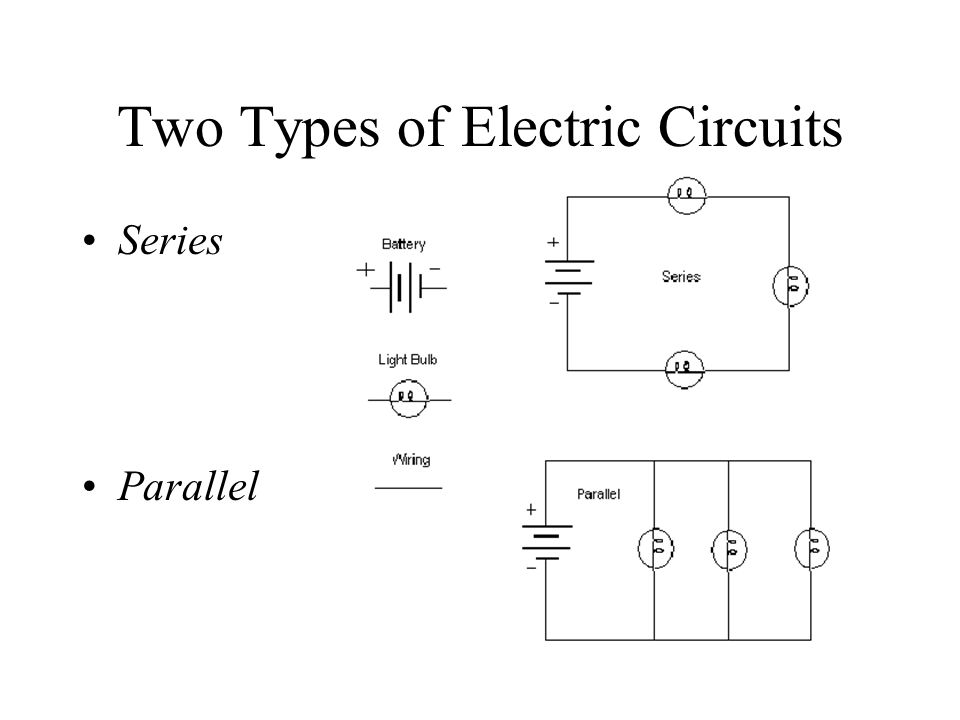 Circuits in Series
Components are connected in a single loop.
Current flows through all devices
Current is the same at all points.
 Eg.  Computers, radios, TV’s, rockets
Voltage is shared between components
If you add electric loads, each on get less electric pressure (light bulbs will dim as more are added)
Circuits in Series
If you follow the circuit diagram from one side of the cell to the other, you should pass through all the different components, one after the other, without any branches.
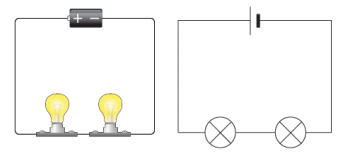 Circuits in Series
If you put more lamps into a series circuit, the lamps will be dimmer than before. 
If a lamp breaks or a component is disconnected, the circuit is broken and all the components stop working.
Series circuits are useful if you want a warning that one of the components in the circuit has failed. They also use less wiring than parallel circuits.
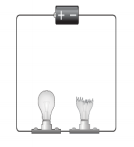 Draw an example of a circuit in series that includes:
One battery
One open switch 
Two lamps
Draw an example of a circuit in series that includes:
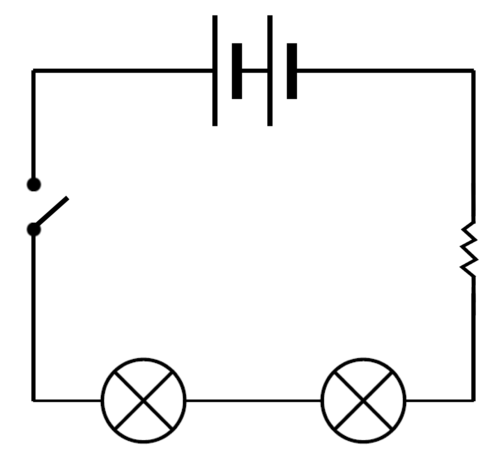 One battery
One open switch 
Two lamps
Circuit in Series
Parallel Circuits
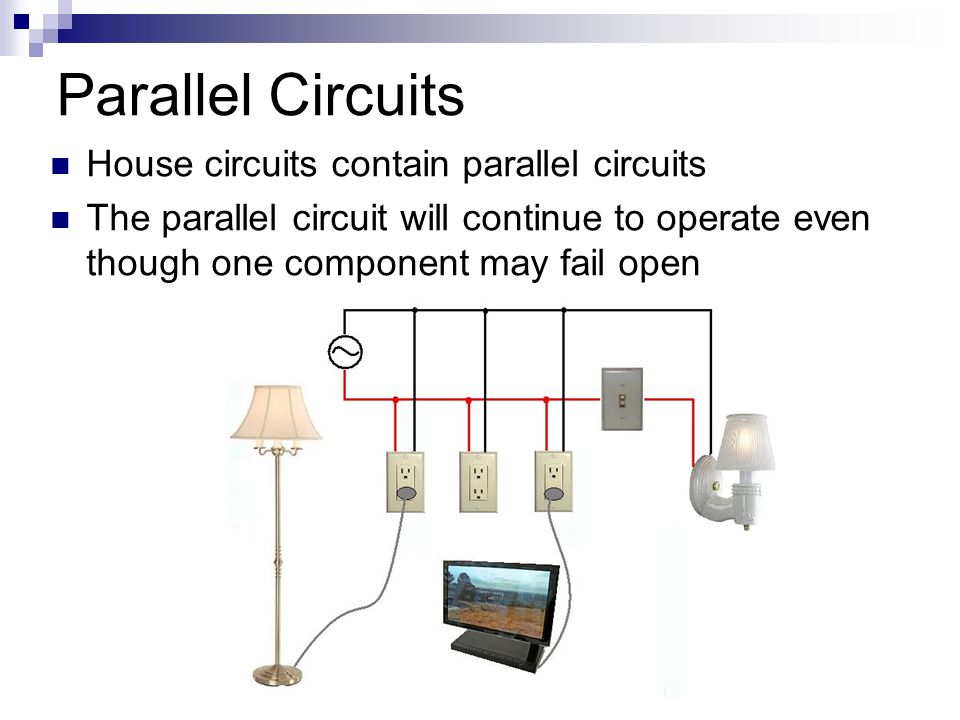 Two or more paths for electrons (current) to flow.
Current is shared between the branches (splits up).
Only some of the current goes through each device. 
Used in homes.

To find total current you must add up the current flowing through each device.
[Speaker Notes: Voltage loss is the same across all components
If circuit is broken, the current may pass through other pathways and other devices continue to work
None of the current goes through more than one device.]
Parallel Circuits
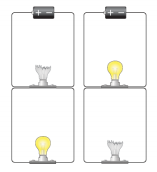 If a lamp breaks or a component is disconnected from one parallel wire, the components on different branches keep working. 
And, unlike a series circuit, the lamps stay bright if you add more lamps in parallel.
Draw a circuit with two lamps in parallel
Draw a circuit with two lamps in parallel
Which circuits are in series and which are in parallel?
Practice
Circuit Diagram Worksheet

CYU p 305
#1, 2, 4, 5, 6, 7, 

(10, 11, 13, 14, 15)
[Speaker Notes: Make a battery out of pennies, cardboard, tin foil, vinegar, wire, light]
Extras
Circuit in Parallel
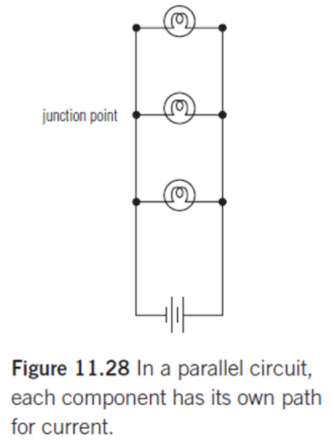 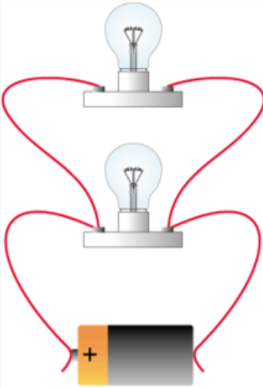 Draw example of Series Circuit
Series
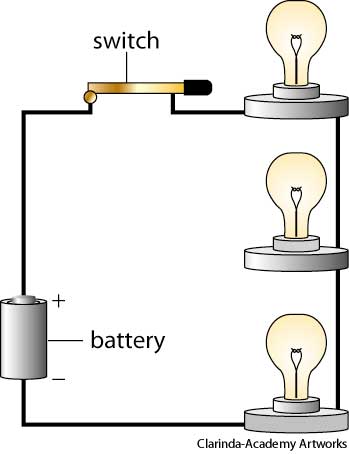 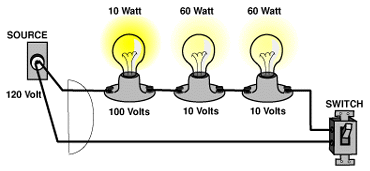 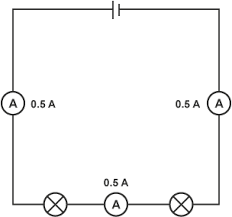